MOCKLENO WEAVES
Presented By,
                 K.Kathiroli,
                 Asst professor ,
                  Bon Secours  College for women,
                  Thanjavur
About Mock leno
Mock lenos, also known as imitation leno are a variety of weaves of ordinary construction which produce effects that are similar in appearance to the gauze or leno styles obtained with the aid of doup mounting
Contd......
Mock leno is derivative weave which looks like a gauze

It is a imitation of leno weave

These mock leno weave is interlaced with two or three warp yarns

These warp yarns are grouped together & they act as a unit

Mock leno are woven with both plain weave & mock leno weave
[Speaker Notes: contd]
MOCK LENO  FABRIC
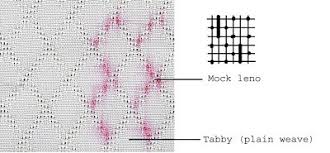 [Speaker Notes: MOCK LENO  FABRIC]
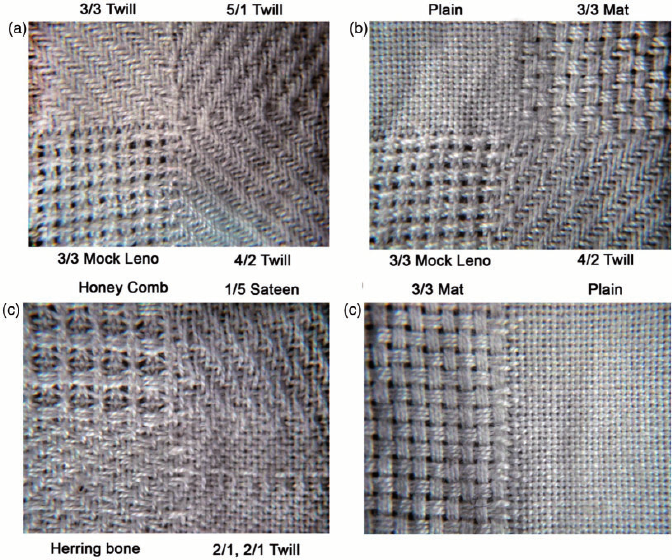 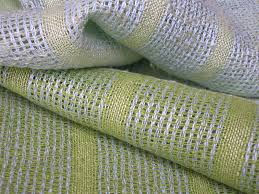 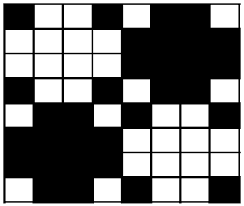 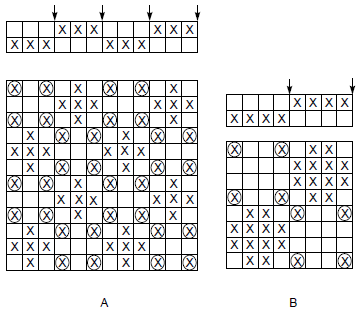 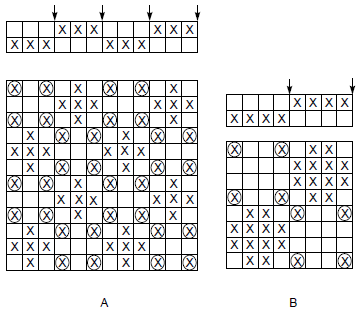 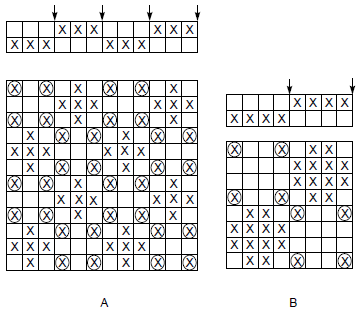 Perforated mock leno
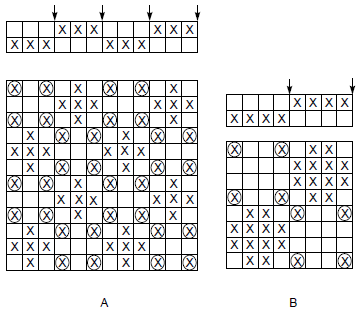 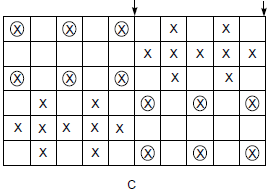 [Speaker Notes: Perforated mockleno]
The DISTORTED THREAD EFFECTS
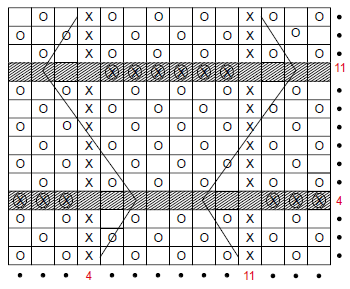 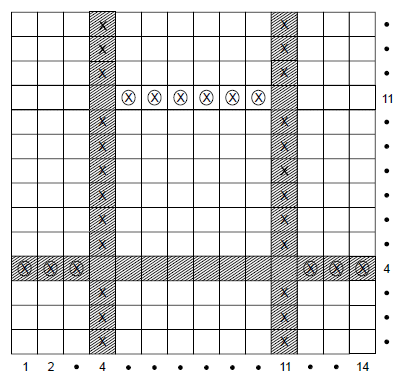 Weft way
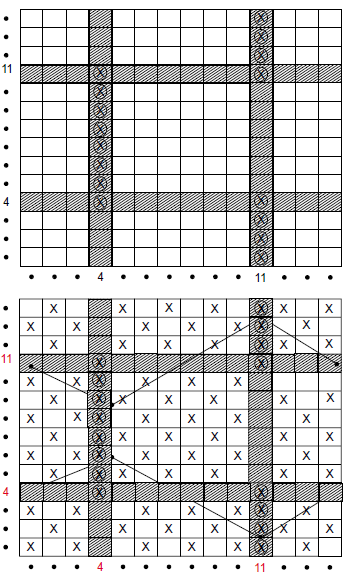 [Speaker Notes: Weft way]
END USES OF MOCK LENOS
Mock lenos find uses in canvas cloths, cheap fabrics for window curtains, light dress fabrics, blouses, aprons etc. 


In many cases, they are generally employed in combination with other weaves.